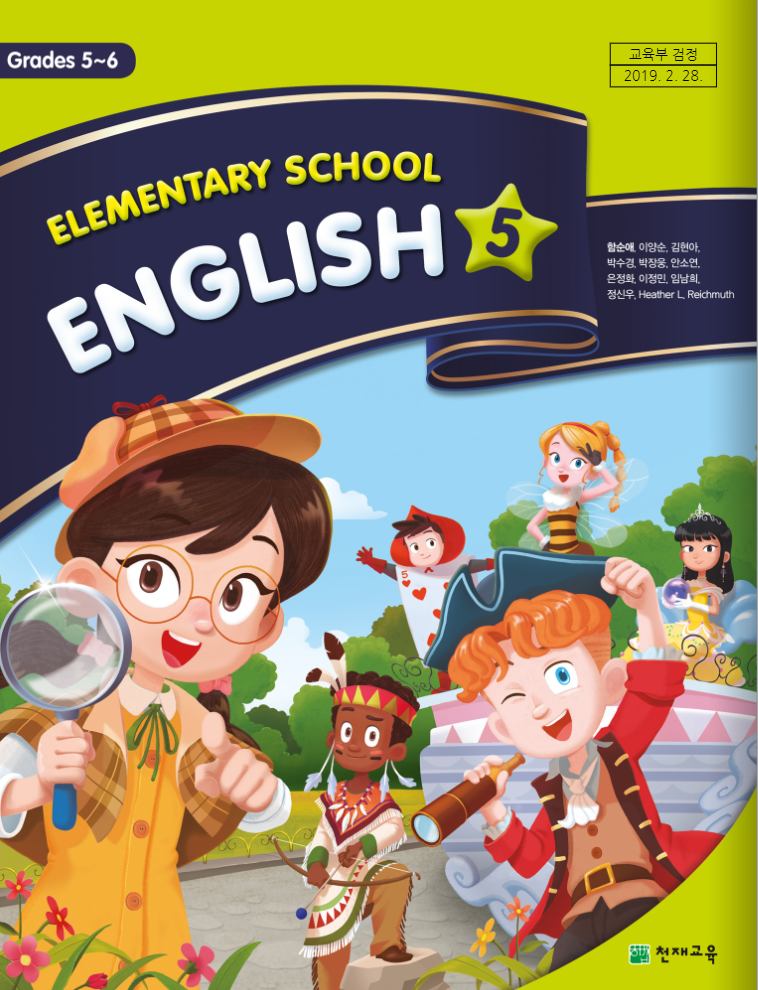 Lesson 9  
My Favorite Subject is Science
   2nd Period (142~143)
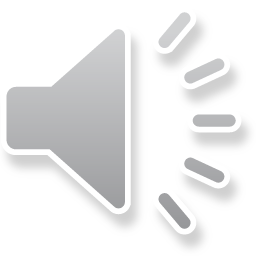 What’s your favorite subject?
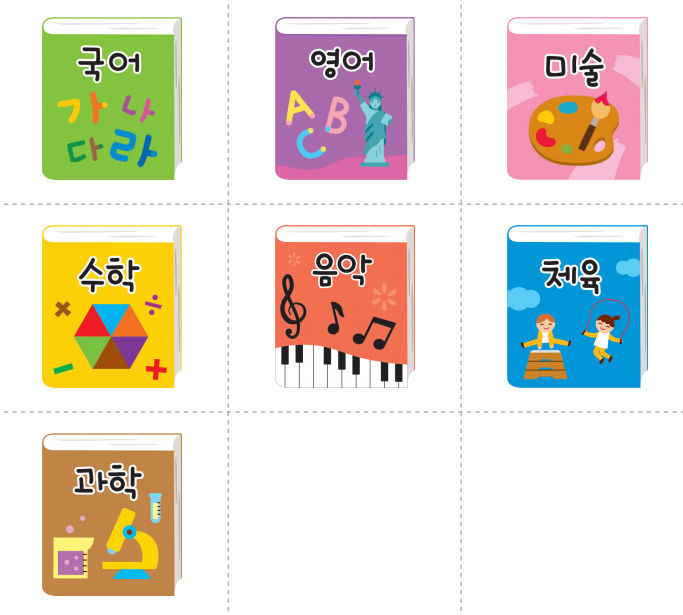 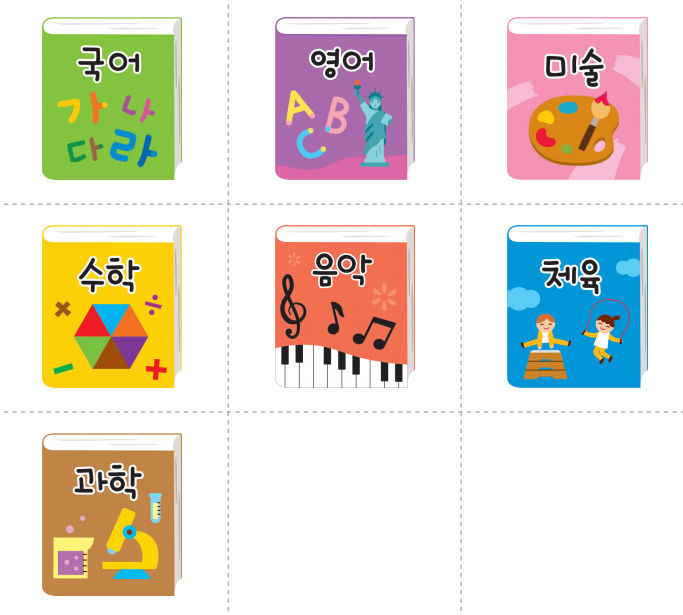 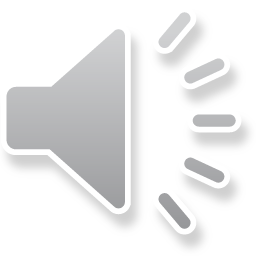 Learning Point
2
1
좋아하는 것을 표현하는 말 하기
좋아하는 것을 묻고 답하는 말 하기
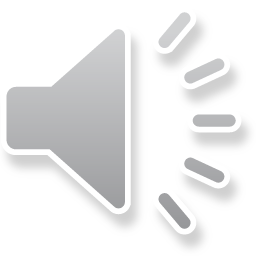 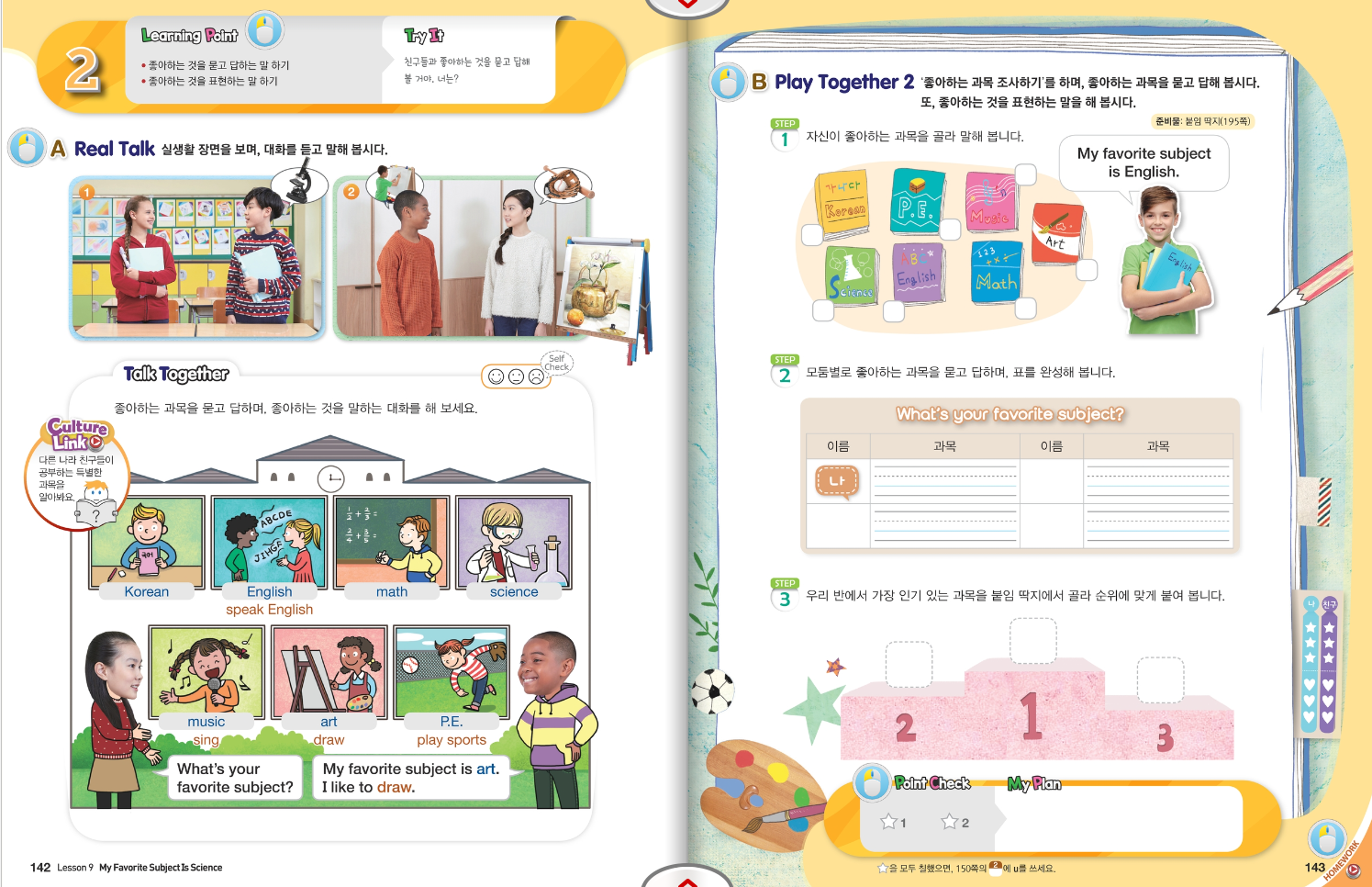 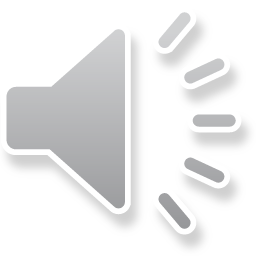 Real Talk 1
Take a Guess
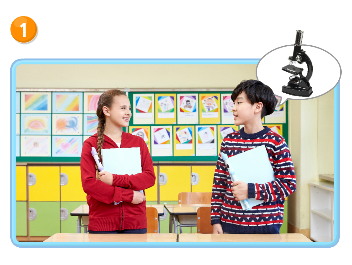 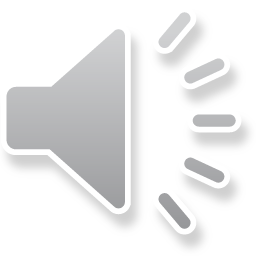 Real Talk 1
Let’s Listen
Real Talk 1
After Listening
I don’t like music class.
It’s a 
music class.
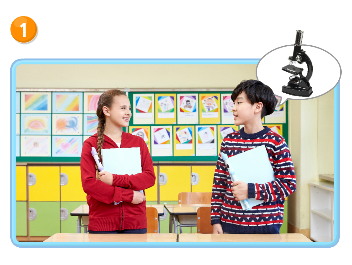 .
My favorite subject is science.
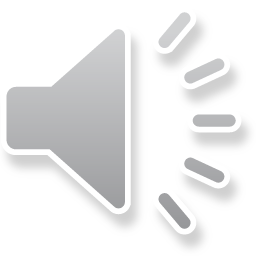 Real Talk 1
Let’s Listen Again
Real Talk 2
Take a Guess
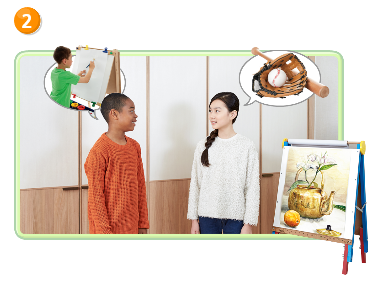 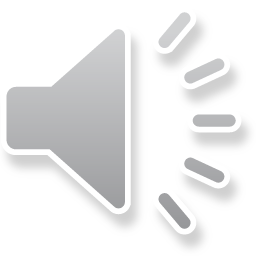 Real Talk 2
Let’s Listen
Real Talk 2
After Listening
I like to draw.
I like to play sports.
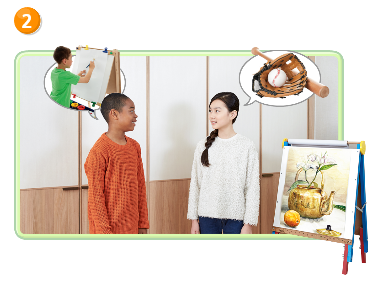 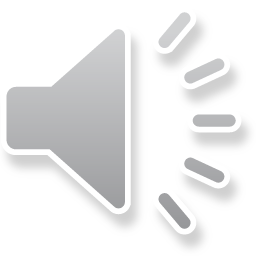 Real Talk 2
Let’s Listen Again
Talk Together
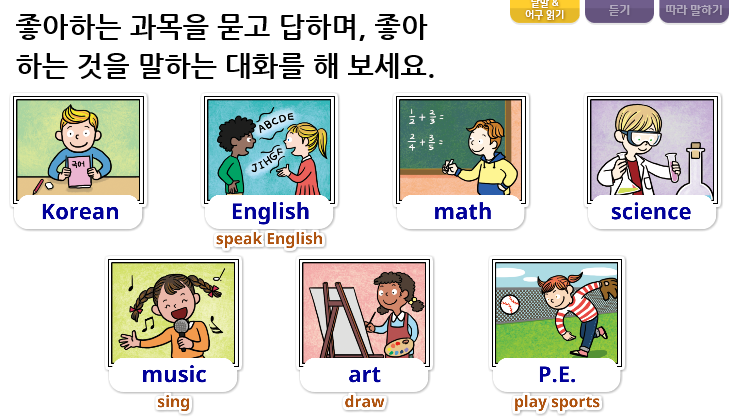 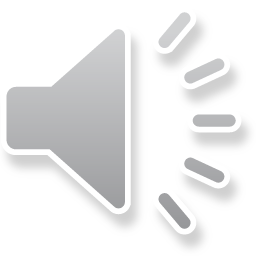 Talk Together
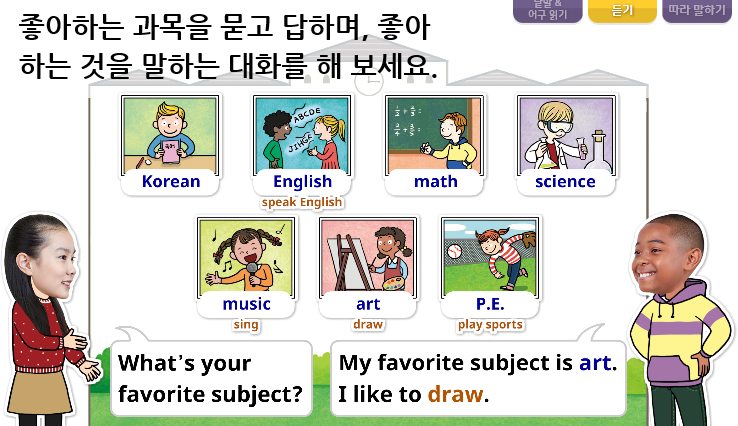 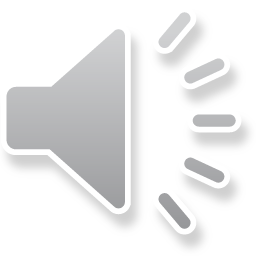 Talk Together
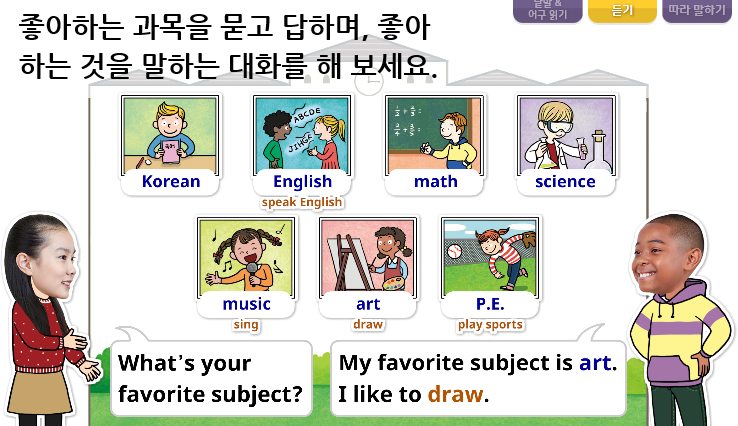 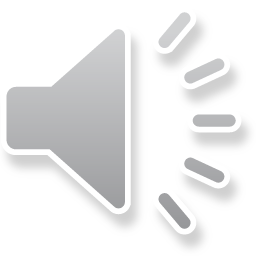 Talk Together
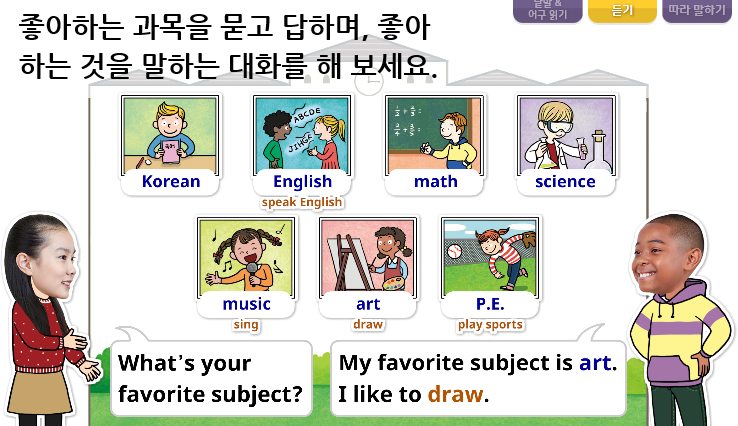 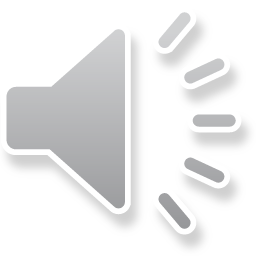 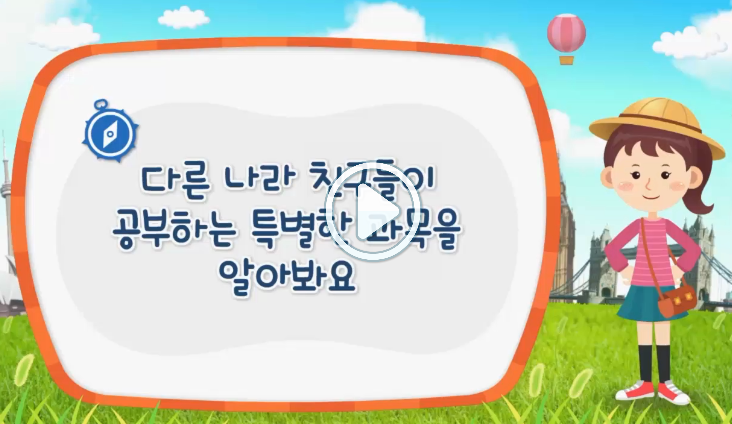 문화 연계
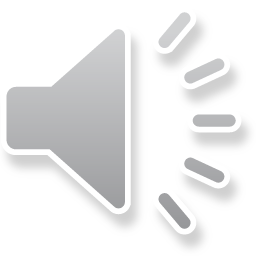 Play Together 2  좋아하는 과목 조사하기
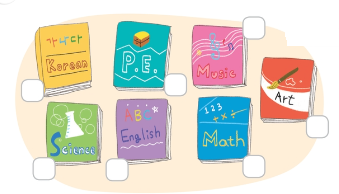 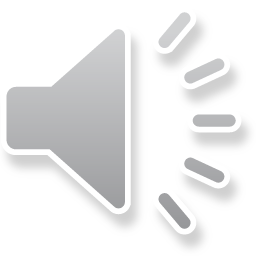 Play Together 2  좋아하는 과목 조사하기
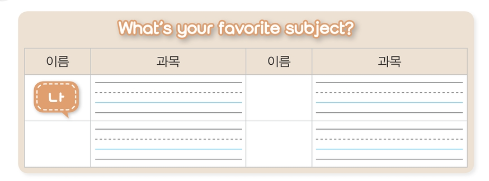 예시: P.E.
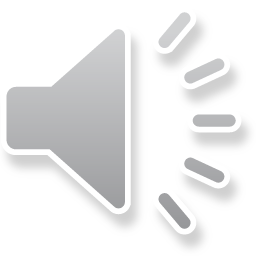 Play Together 2  좋아하는 과목 조사하기
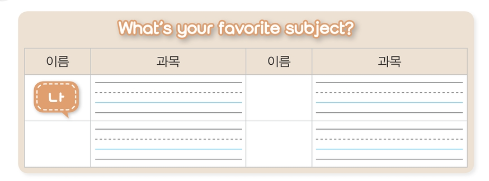 Sam
math
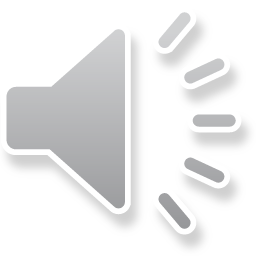 Play Together 2  좋아하는 과목 조사하기
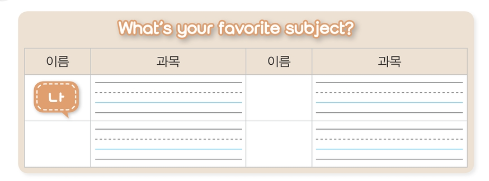 천재
Korean
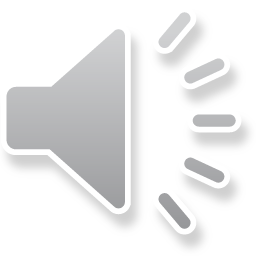 Play Together 2  좋아하는 과목 조사하기
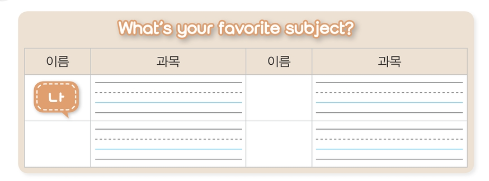 친구에게 전화를 걸어 좋아하는 과목을 물어보세요 ^^
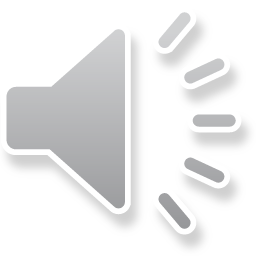 Review
What’s your favorite subject?
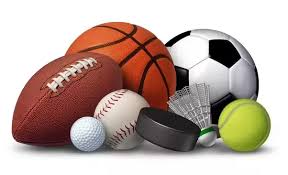 My favorite subject is P.E.
  I like to play sports.
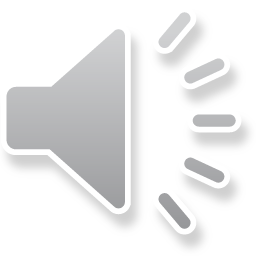 Your Work : Point Check
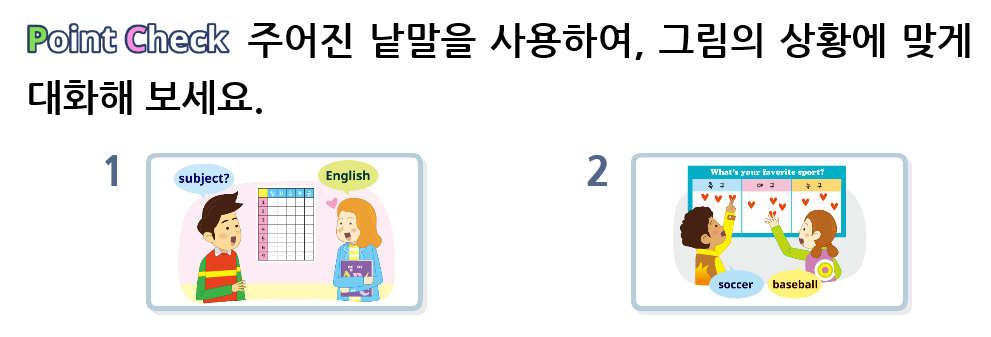 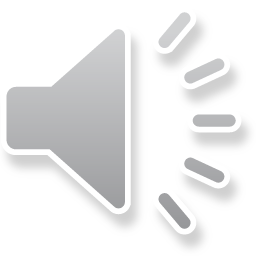 Your Work : Point Check
Point Check의 정답은 
티셀파 천재함 e-book에서 
확인할 수 있어요~
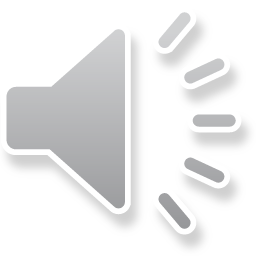 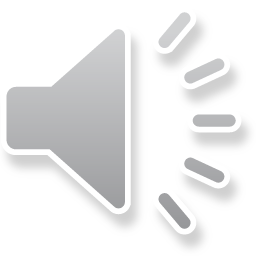 도전! 나도 할 수 있어요!
이 영상에 사용한 교과서의 지문, 삽화, 음원, 영상 등 
모든 교과서 자료는 (주)천재교육에 저작재산권이 있습니다.
이 영상의 저작재산권은 제작자에게 있습니다.
이 영상은 각 초등학교에서 수업에 사용할 수 있습니다.
이 외의 방법과 목적으로 이 영상을 사용하거나 
일부 또는 전부를 저장 장치에 저장하거나, 
일부 또는 전부를 다른 자료에 사용하는 것은 
저작권법에 위배될 수 있음을 알려드립니다.
정화샘, 이 부분은 정화샘이 직접 하셔야 할 것 같구요
네~~~
1. 출신 나라  말하기 연습(7번 이상)

2. 교과서 11쪽 Point Check(포인트 체크) 풀기
    (디지털교과서에서 음성을 들을 수 있어요.)